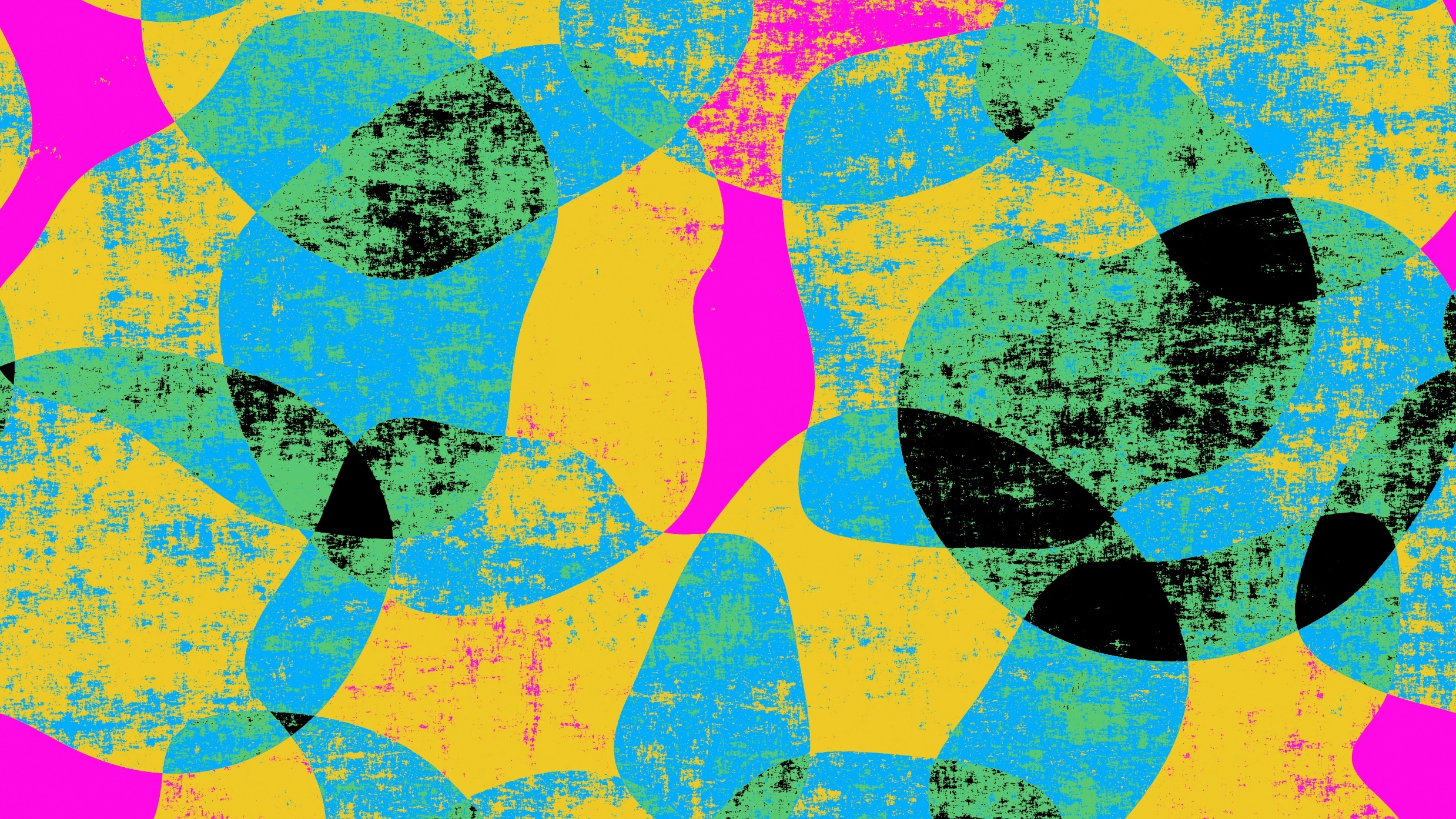 The mistakes I made while studying
So you don’t have to make them too
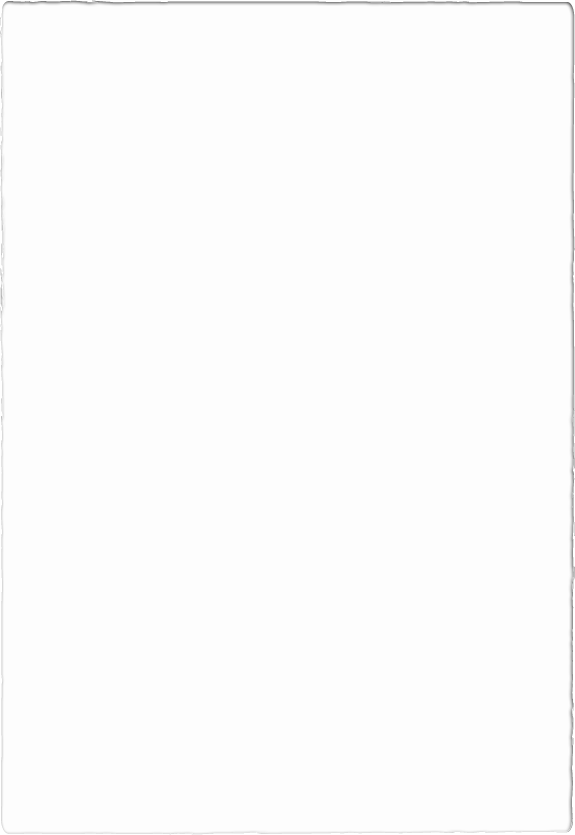 About me
Been in formal education for 22 years 
Lecturer at Lincoln University (previously at Massey University and Victoria University of Wellington) 
This is me editing my PhD on a train in Japan 
Here are some tips to avoid this
Set yourself up for success
Set up good working habits
Sometimes, clichés are true for a reason
You don’t have to do it all on your own
We all fall, how you pick yourself up again is what’s important